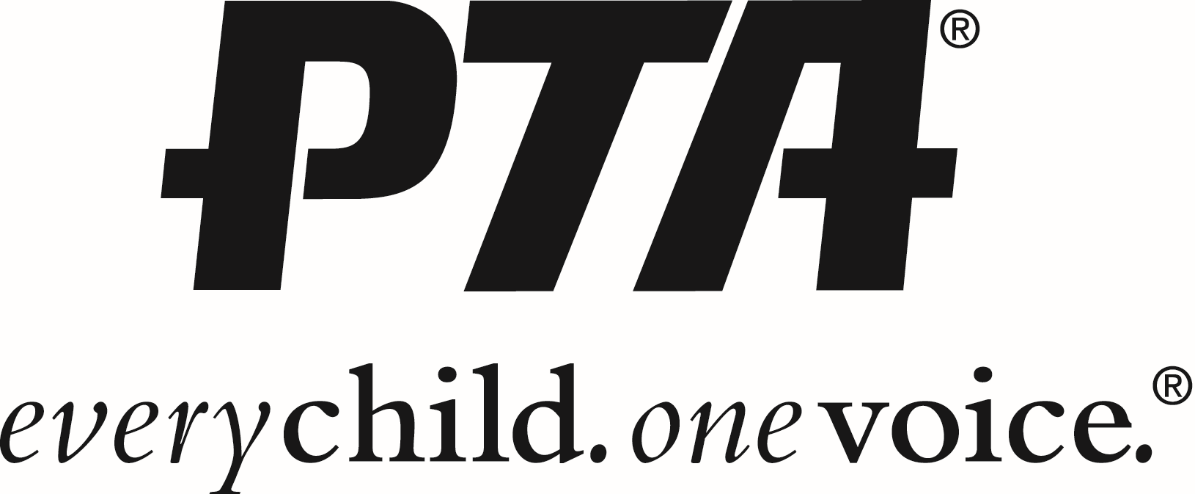 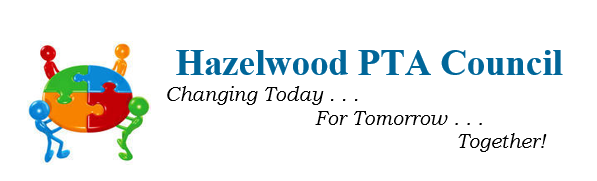 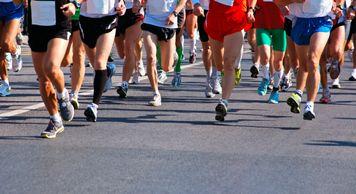 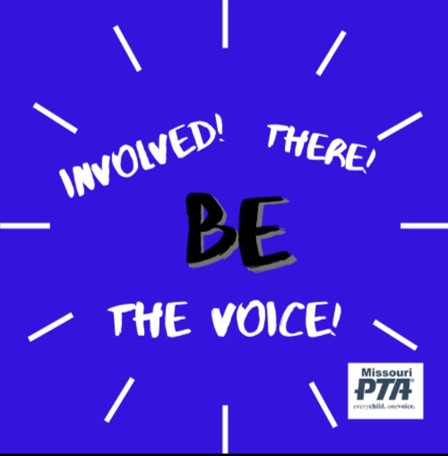 WELCOME & INTRODUCTIONS
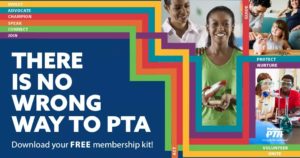 AGENDA
PTA Mission
PTA Defined
Structure
Keys to Success
Benefits of a Successful PTA 
PTA Programs
How You Can Help
Mission
PTA's mission is to make every child’s potential a reality by engaging and empowering families and communities to advocate for all children.
What is PTA
Self governed, by volunteers
Elections
Bylaws
Budget

Advocacy Focused

Not for Profit Organization, 501(c)3 
Required to files Tax Forms

Member Based
Decision made by vote
What PTA is NOT
NOT a fundraising group
 NOT run by the Principal
 NOT a bad thing!
Structure
National
State
Region
Council
Unit
All  are Volunteers
Unit Leaders
 Council Leaders
 State Leaders
 National Leaders
Keys to Success
PTA Purpose Driven
True Partnerships
Training
Communication
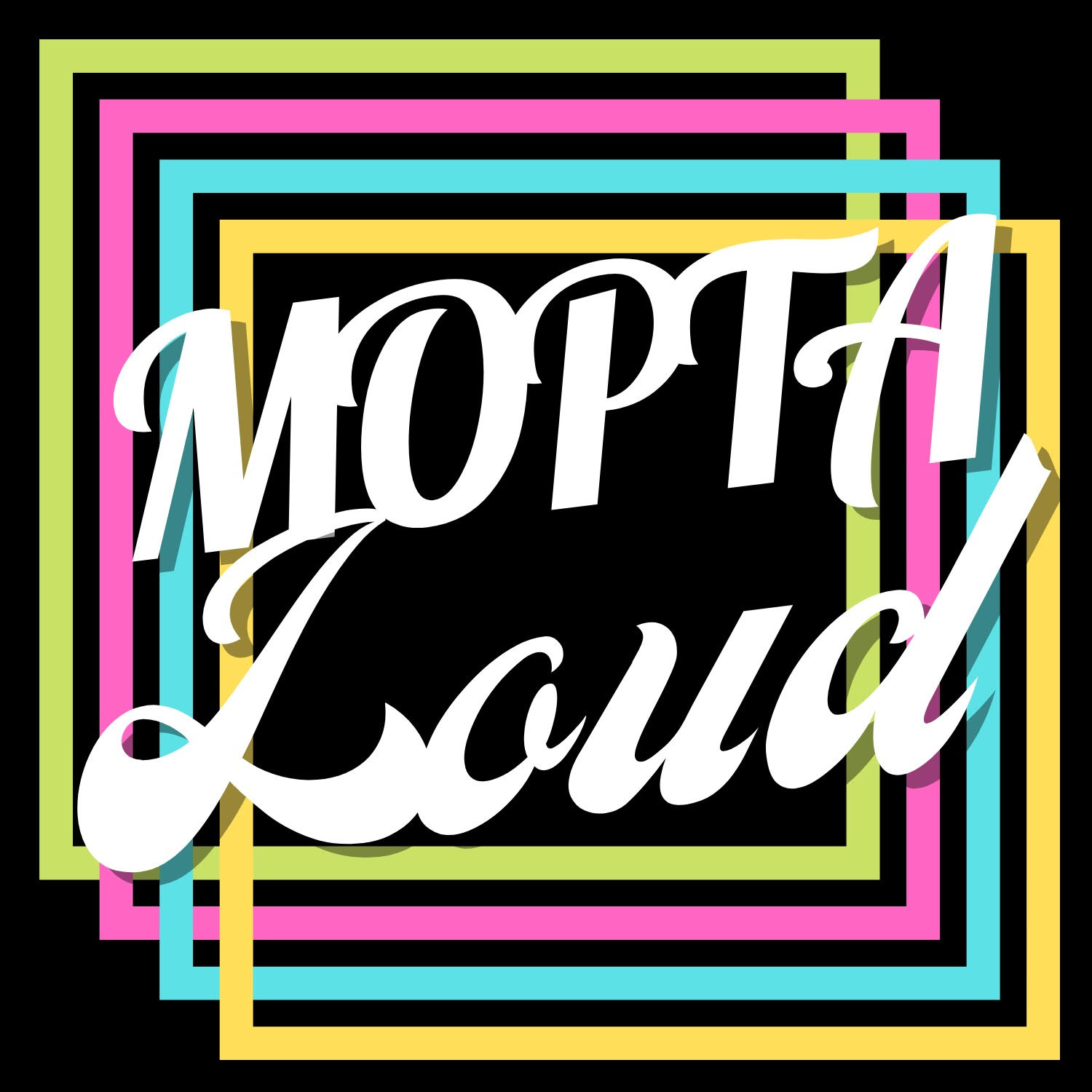 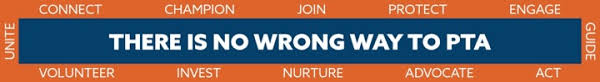 Purpose
To promote the welfare of children and youth in home, school, place of worship, and throughout the community;
To raise the standards of home life.
To advocate for laws that further the education, physical and mental health, welfare and safety of children and youth; 
To promote the collaboration and engagement of families and educators in the education of children and youth; and 
To engage the public in united efforts to secure the physical, mental, emotional, spiritual, and social well-being of all children and youth; and 
To advocate for fiscal responsibility regarding public tax dollars in public education funding.
Partnership
A partnership is an arrangement where parties, known as partners, agree to cooperate to advance their mutual interests. The partners in a partnership may be individuals, businesses, interest-based organizations, schools, governments or combinations. 

Organizations may partner to increase the likelihood of each achieving their mission and to amplify their reach.
Training & Resources
PTA School of Information (SOI)
Missouri PTA Annual Convention, October 1 -3, 2021
National & Missouri PTA’s Websites
E-Learning Courses
Monthly Council Meetings and Networking
Social Media
Published Resources
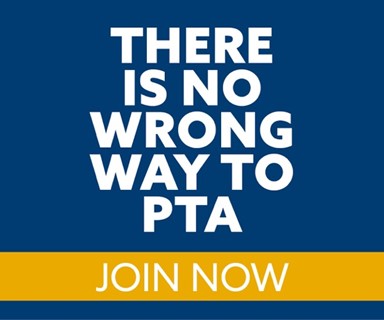 Communication
PTA Meetings
Newsletters
Website
Participate
Unit Meetings and Events
PTA Council Events
PTA Scholarship Fundraising Events
Joint Events
Be Positive
Be Enthusiastic
Be Engaged
Benefits of a Successful PTA
Staff
Principals
Families
Students
Community
District
School
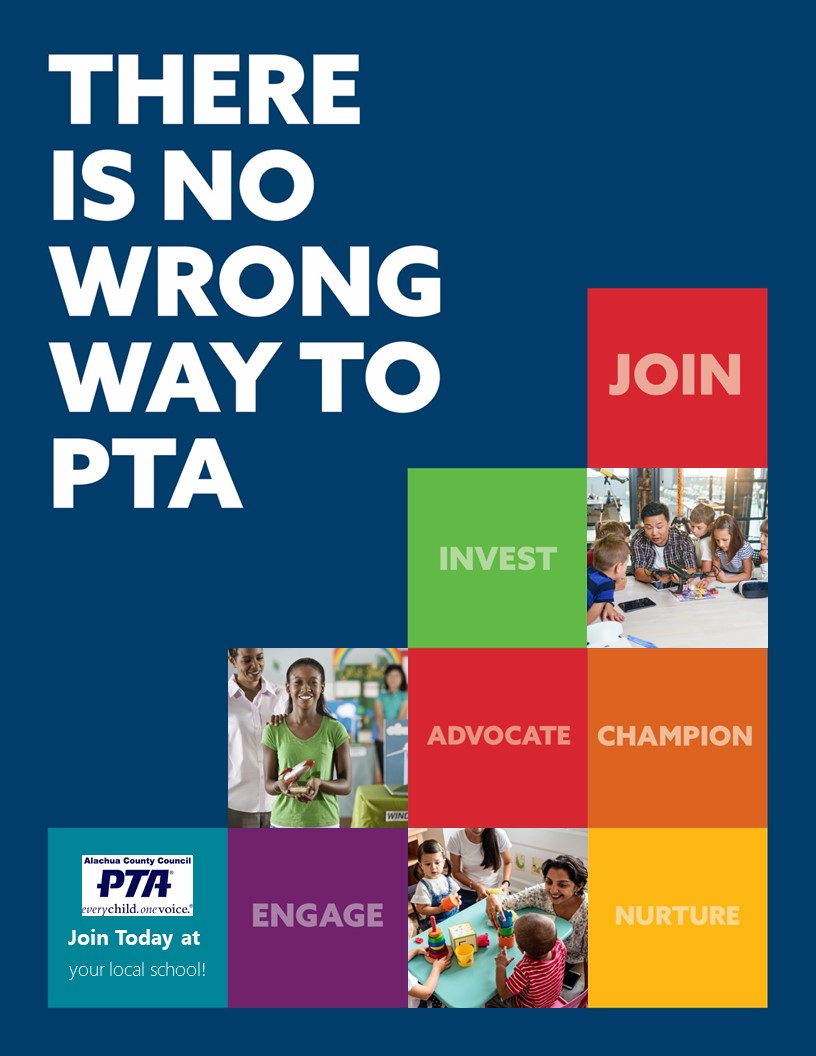 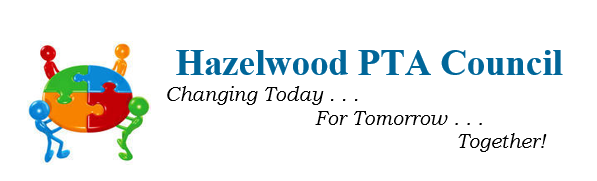 Provides unit support
Training
Food 4 Thought Program
PTA Scholarship Program
Networking
Meets 3rd Thursday
6:30 p.m.
Opportunity Center
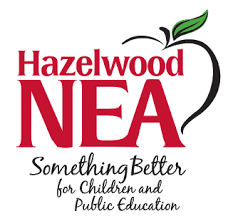 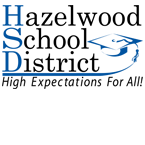 Food  4 Thought
Food 4 Thought was launched in January 2014 to aid HSD students and families in need.  
The District houses four closets at each of the High Schools (Central, East & West), and one at the Opportunity Center (East Middle) however, assistance is available to ALL 33 schools in the District.  
Students and families in need are identified by District staff (i.e., social worker, teacher, cafeteria staff, etc.), and items are distributed by the social workers.
Founders Day Dinner
Celebrate the Founding of PTA

Celebrate the Teachers of the Year

Accept PTA Scholarship Donations
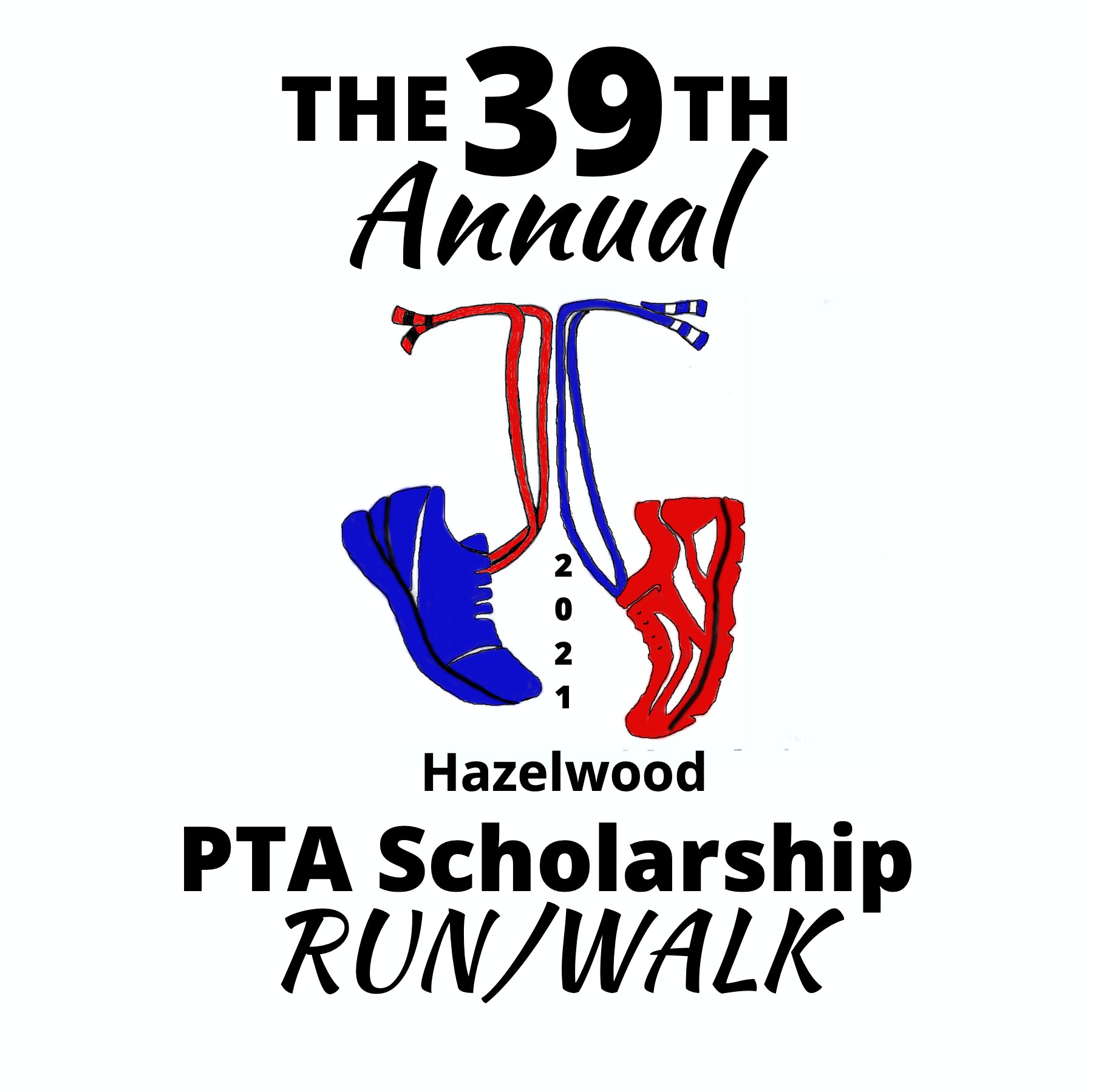 Run/Walk
District-wide event (generally 2nd Saturday of May)

Family fun with races for all ages (5 K, 1 Mile, ½ Mile, ¼ Mile)

Official Run/Walk t-shirt each year with student-designed artwork.

Helps raise money for Scholarship Fund
HSD PTA Scholarship Program
Started in 1959
1976 – 1st Six Flags Day
1982 - 1st Run/Walk
2014 – 1st Trivia Night

2600 Scholarships/$3 Million
How You can Help
Promote

Participate
PTA

WE NEED YOU!
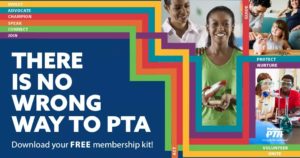